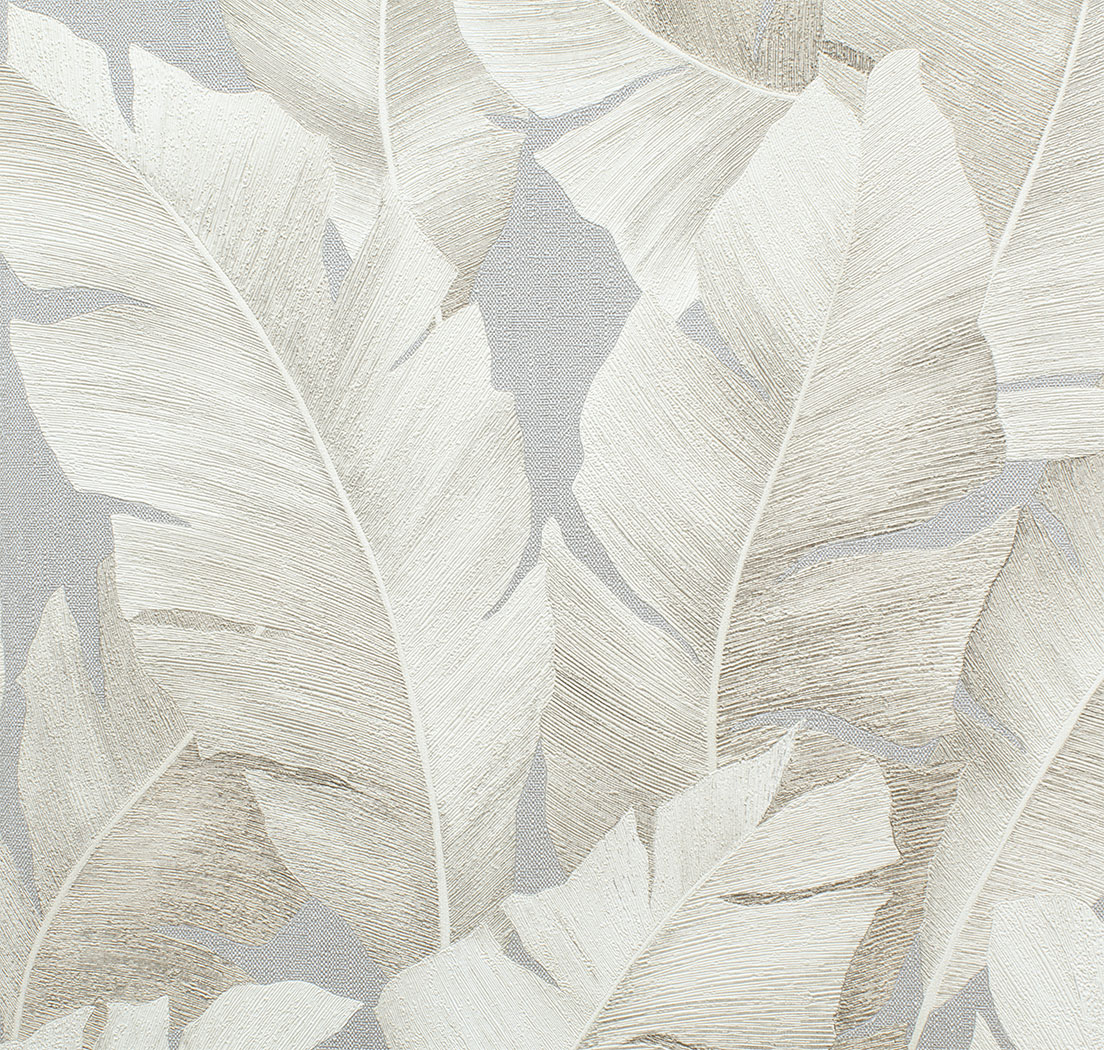 МАДОУ МО г.Краснодар «Центр-детсккий сад № 9»Педагогическая инвестиция, как метод эффективного наставничества в условиях ДОО
Учитель – наставник и друг.
«Большая честь – других вперёд вести». (п)
Подготовили:
воспитатель Васканьянц Светлана Евгеньевна
воспитатель Дадыка Валерия Александровна
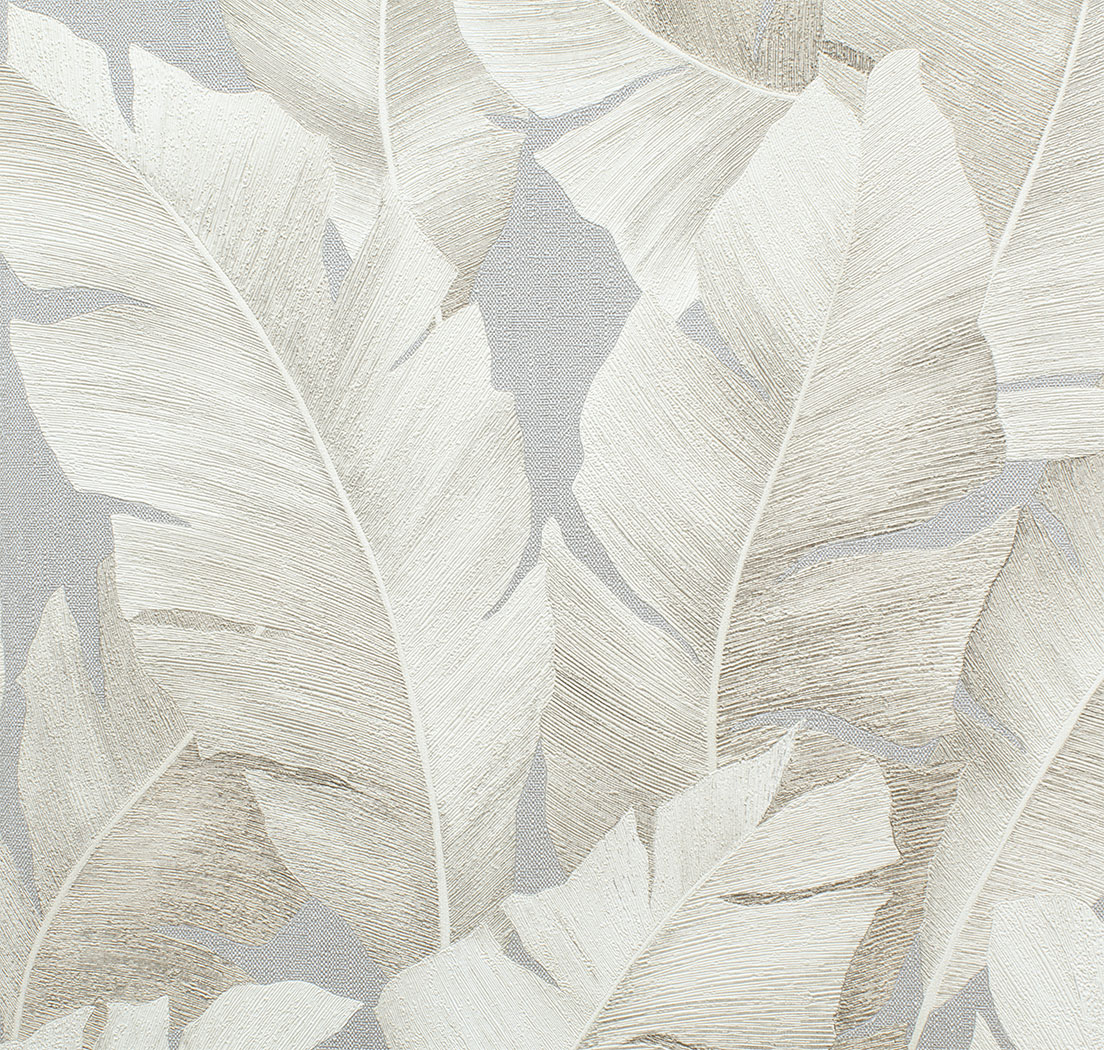 Актуальность
Ведущую роль в обеспечении эффективности образовательного процесса играет педагог, его профессионализм. 
Повышение уровня мастерства педагогов - наставников, как одна из наиболее эффективных форм профессиональной адаптации молодых воспитателей, способствующая повышению профессиональной компетентности и закреплению педагогических кадров.
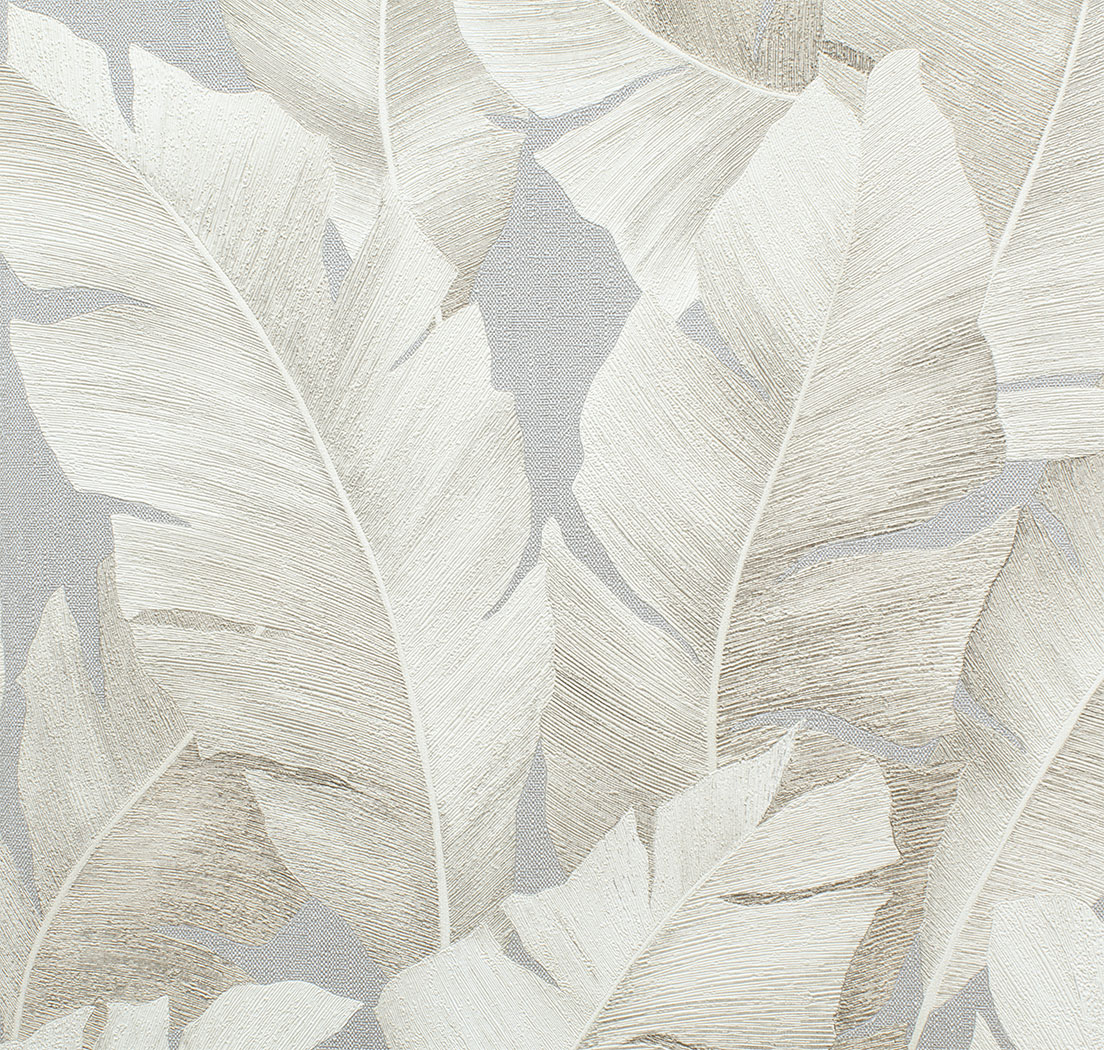 Цели:1. Создание условий для профессионального роста молодых специалистов.
2. Распространение накопленного опыта.
3. Повышение профессиональной компетентности педагога.
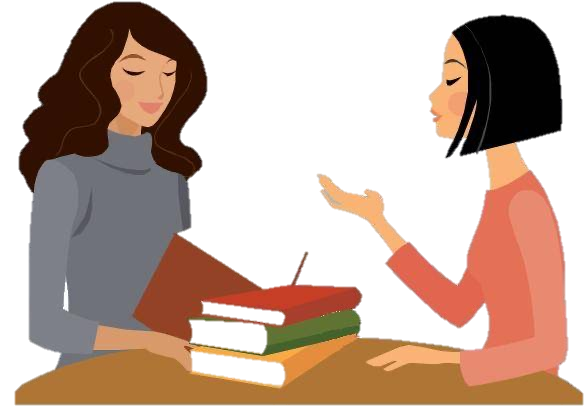 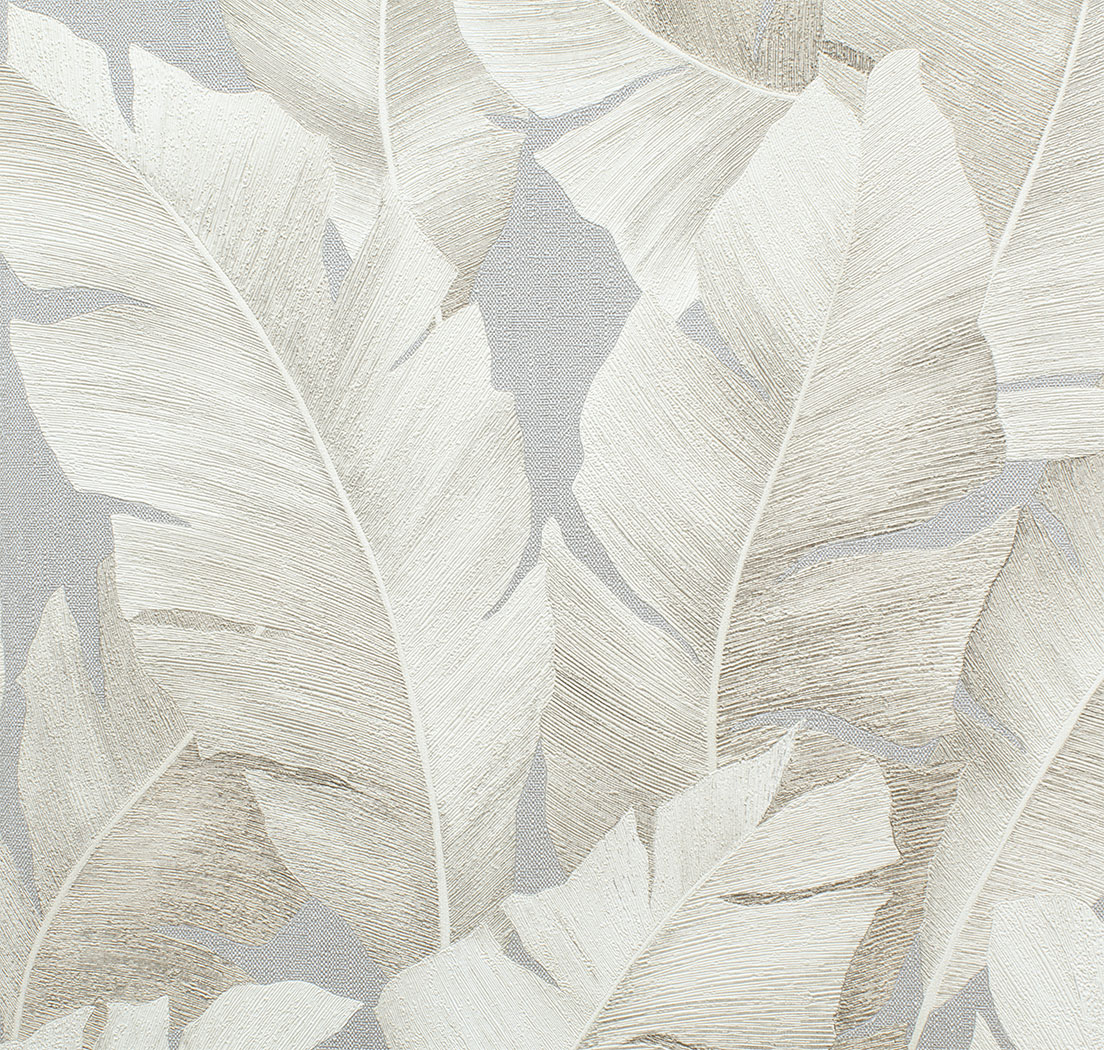 Задачи: 
1. Обеспечить наиболее легкую адаптацию молодых специалистов в коллективе;
2. Обеспечить информационное пространство для самостоятельного овладения профессиональными знаниями;
3. Совместно планировать мероприятия, способствующие профессиональному росту молодого педагога;
4. Приобщать молодых специалистов к корпоративной культуре , объединять вокруг традиций ДОО.
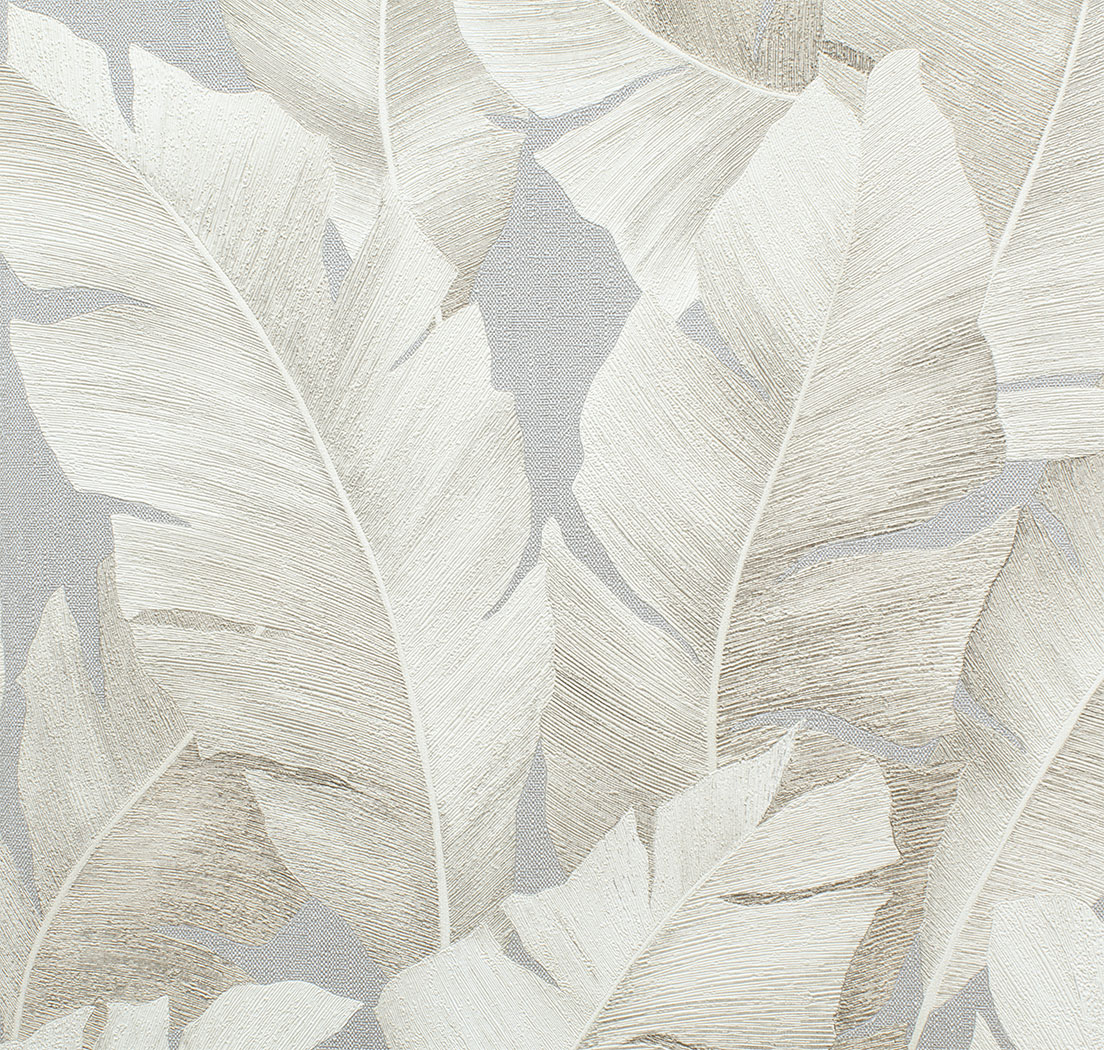 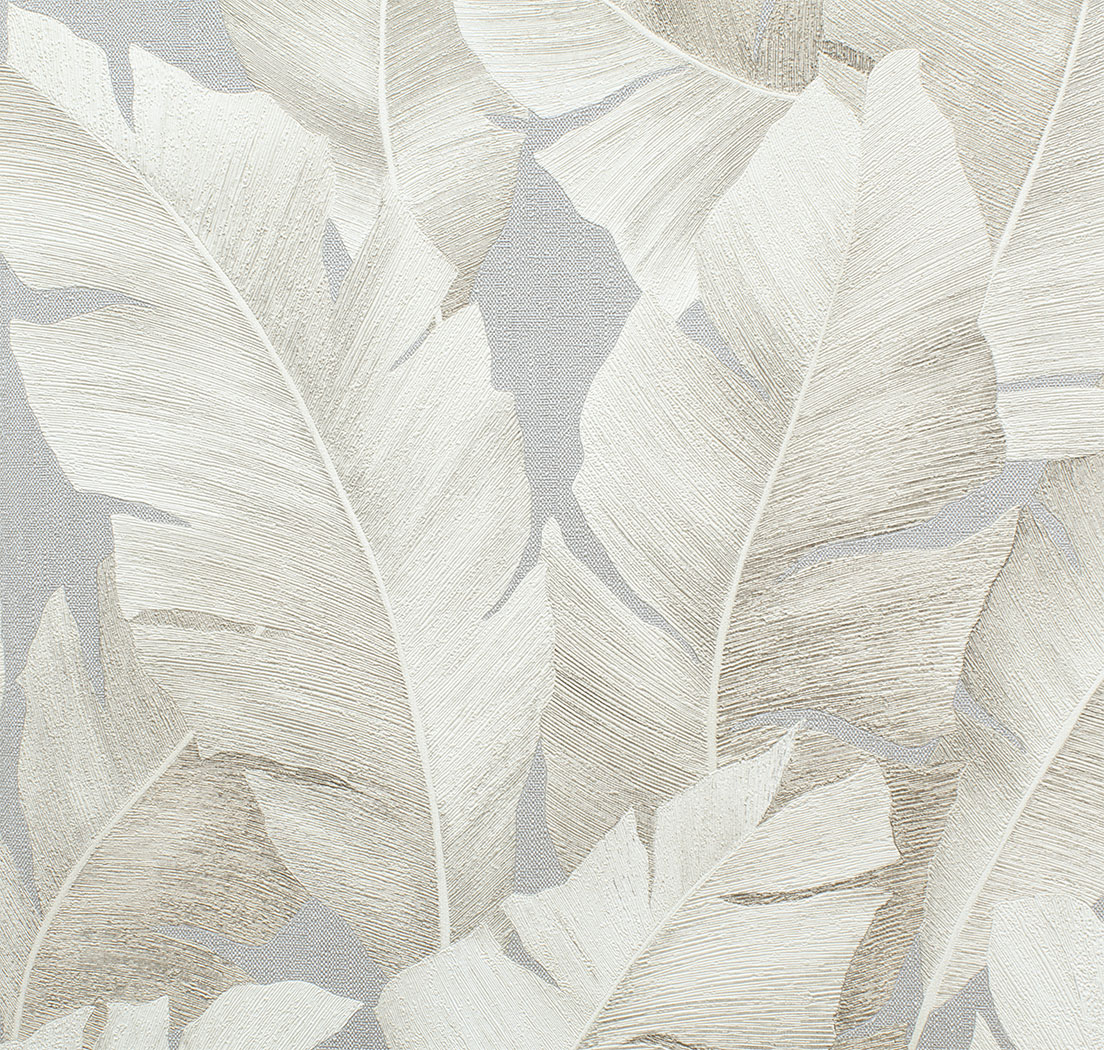 Формы наставнической работы:

Коллективная работа - направленная на оказание педагогической помощи молодым специалистам. 
Групповая работа – в виде группового консультирования, групповых дискуссий, обзора педагогической литературы.
Индивидуальная работа – позволяющая молодому специалисту самостоятельно проявить  свои способности в работе.
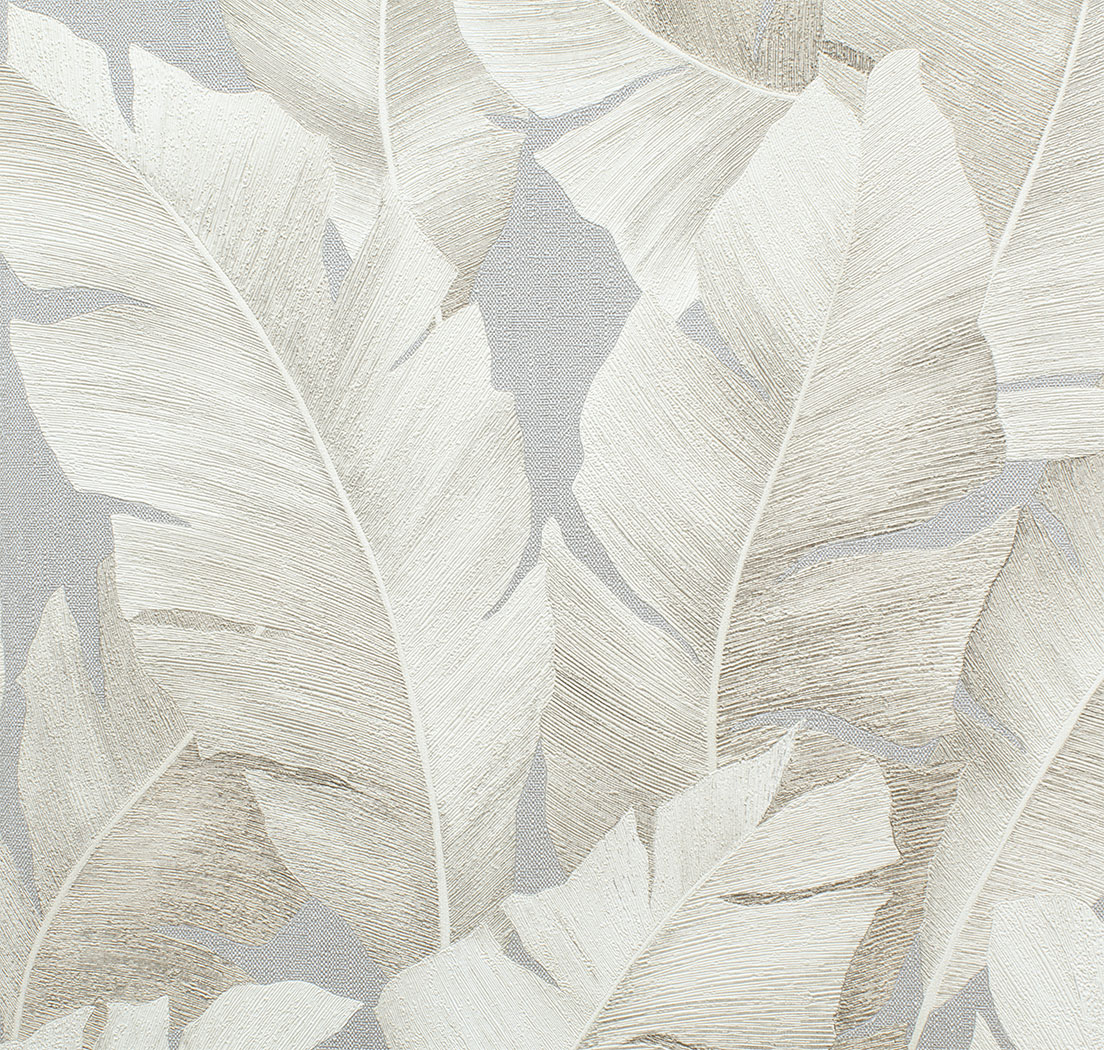 Обязанности наставника:
1. Знакомить молодого педагога с   основными нормативными документами 
2. Разрабатывать совместно с молодым специалистом план профессионального становления;
3. Изучать профессиональные и нравственные качества молодого педагога; 
4. Знакомить молодого специалиста с помещениями и развивающей предметно-пространственно-средой детского сада.
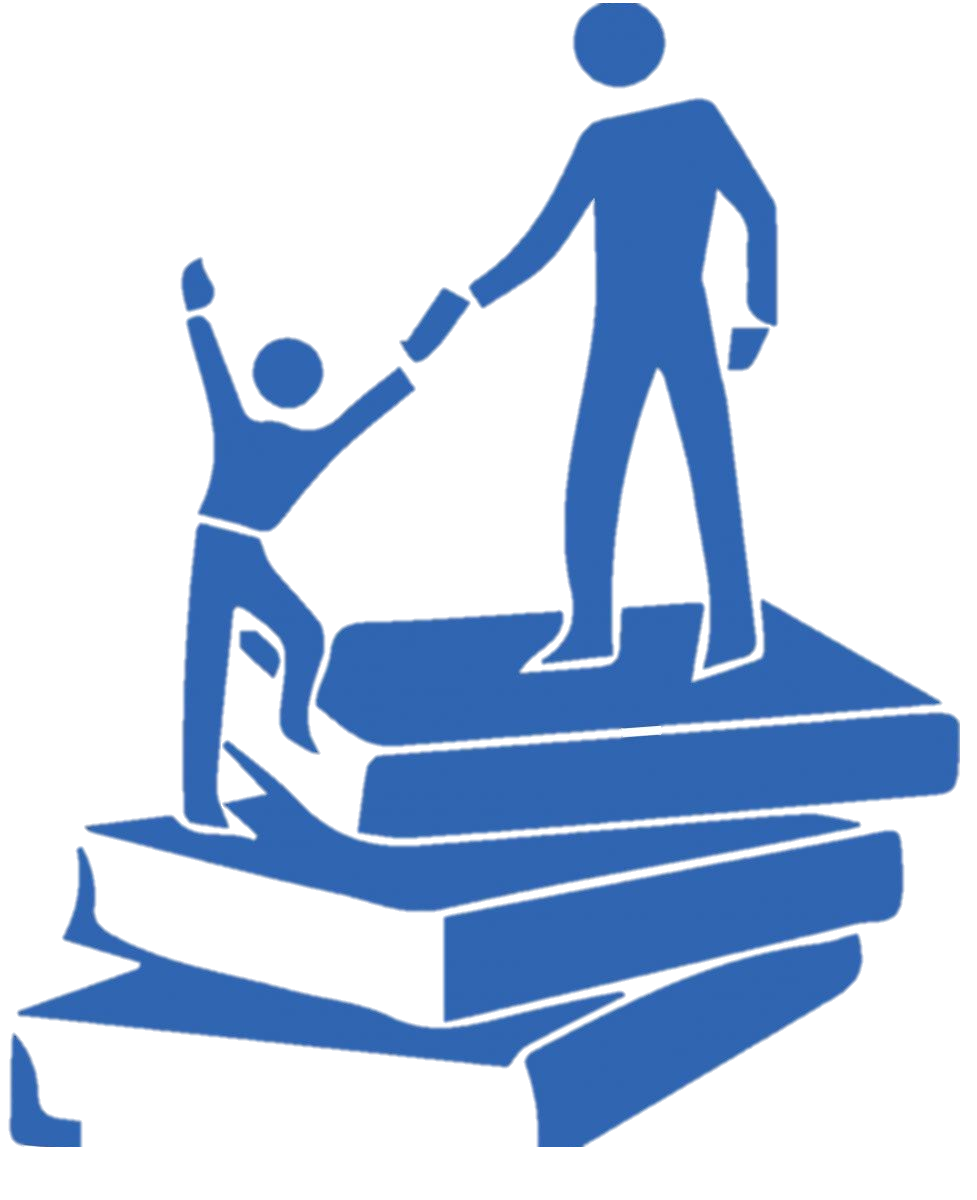 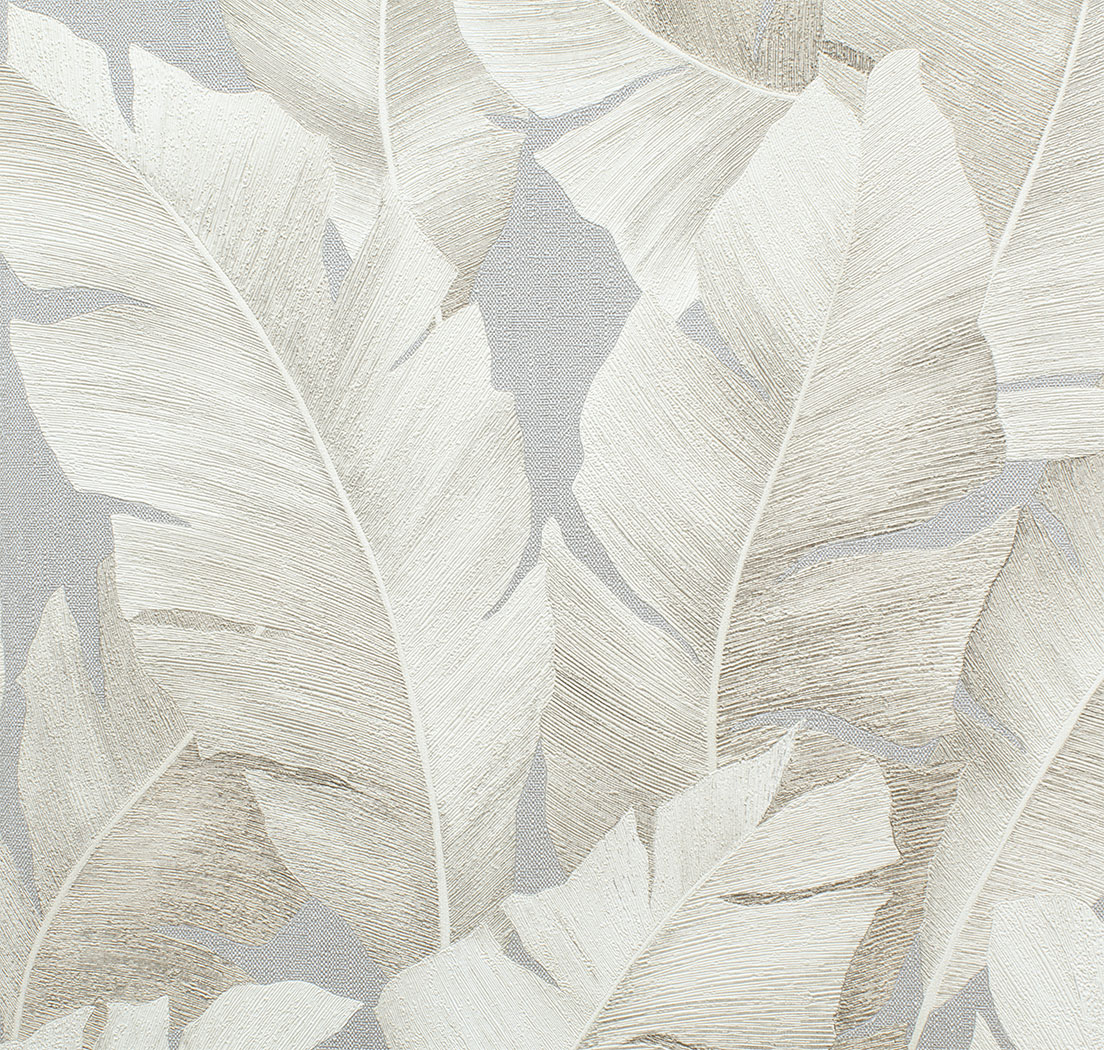 Обязанности молодого специалиста:

1. Учиться у наставника передовым методам и формам работы.
2. Совершенствовать свой профессиональный и культурный уровень.
3. Выполнять план профессионального становления в установленные сроки.
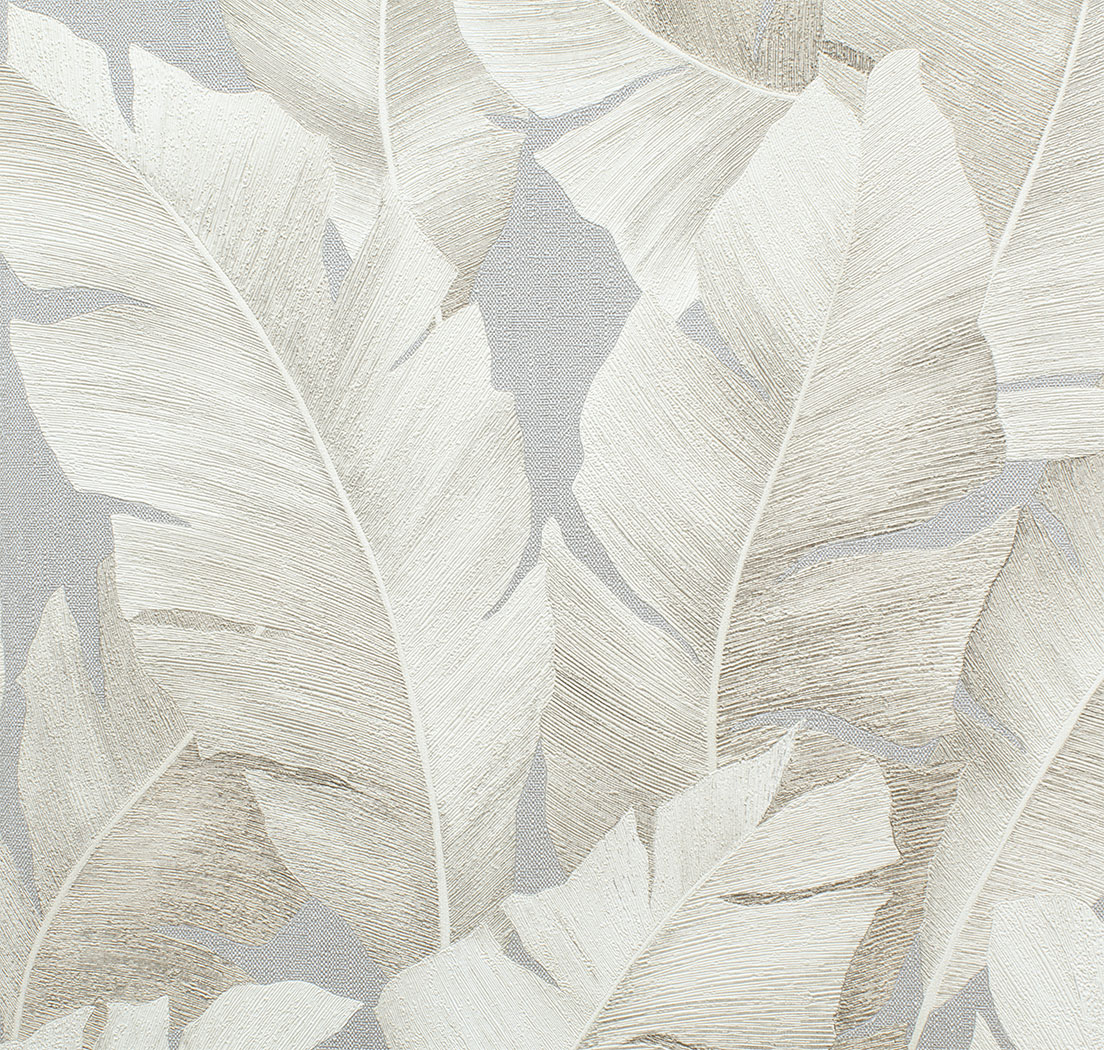 Результаты:
1. Подготовили и опубликовали статью в сборнике статей Научно-практической конференции «Педагогический форум» «Педагогические условия в формировании у дошкольников патриотических чувств на основе кубанских традиций»
3. Приняли участие в конкурсах внутри ДОО «Книжное разнообразие», «Эксперименты в ДОО»;
4. Организовали круглый стол «Познавательная активность у детей».
4.Провели мастер-классы: «Игрушки своими руками», «Развивающее панно».
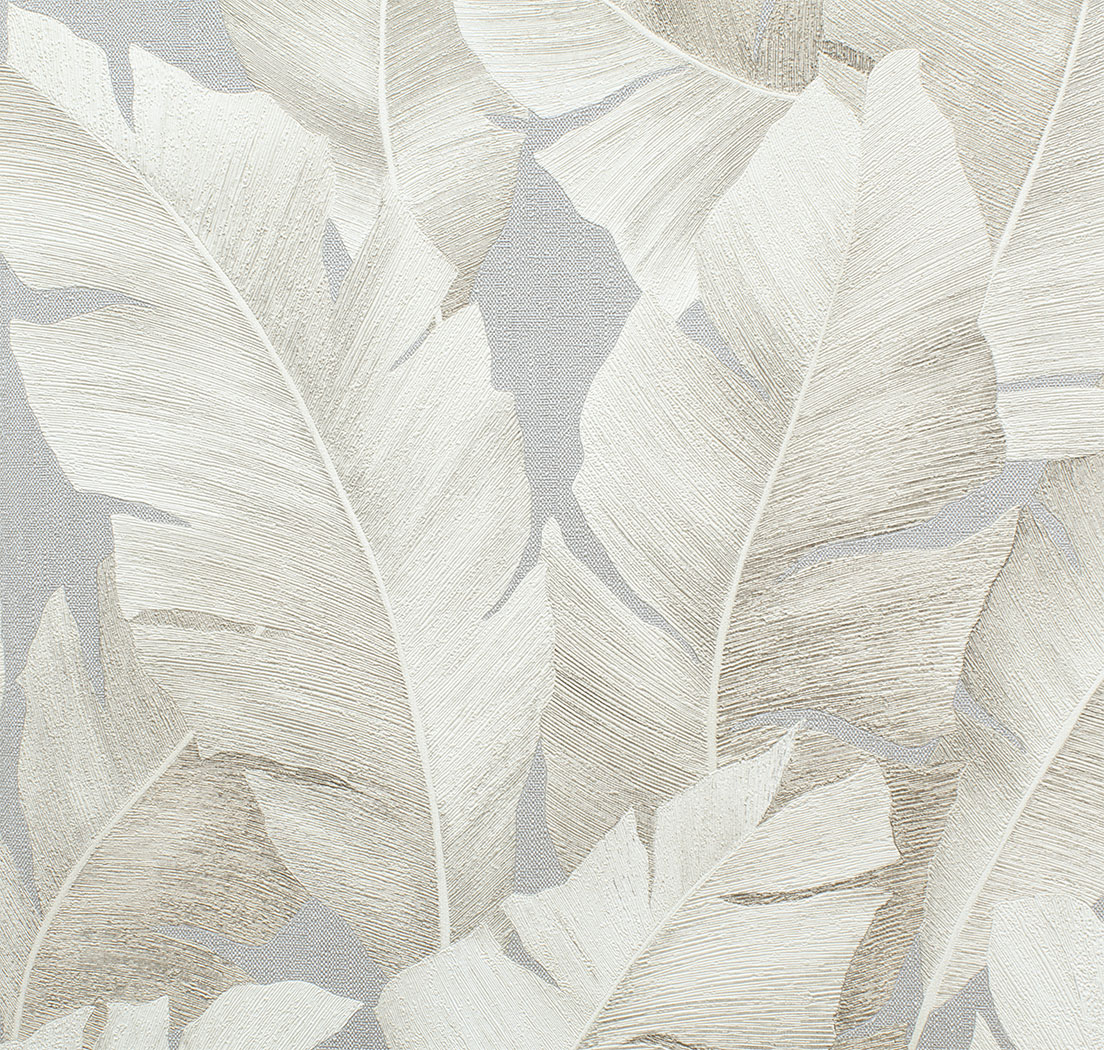 Мастер-класс: «Методика выявления результативности наставнической деятельности»
Инструкция:оцените свои возможности,умения и навыки по 10-бальной шкале
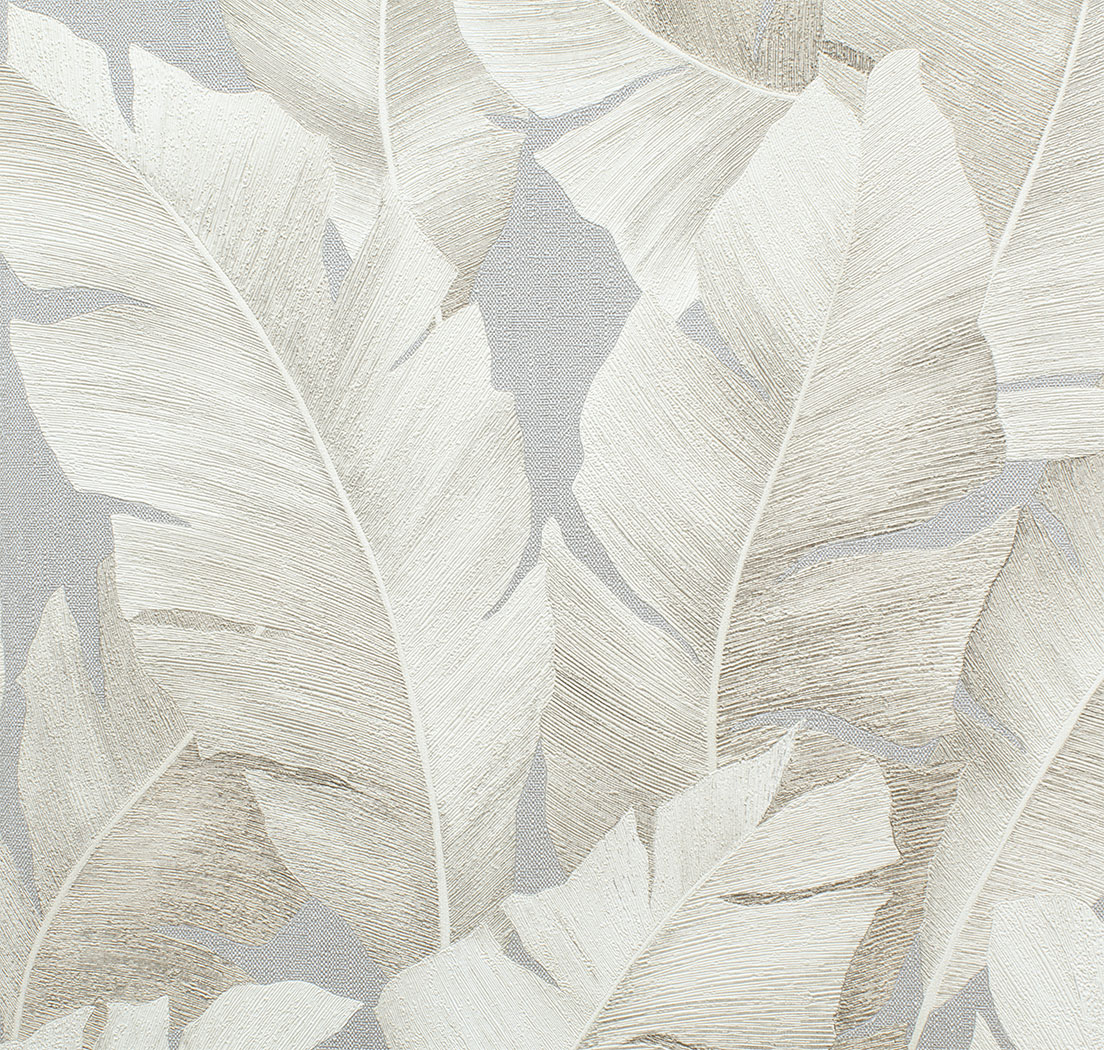 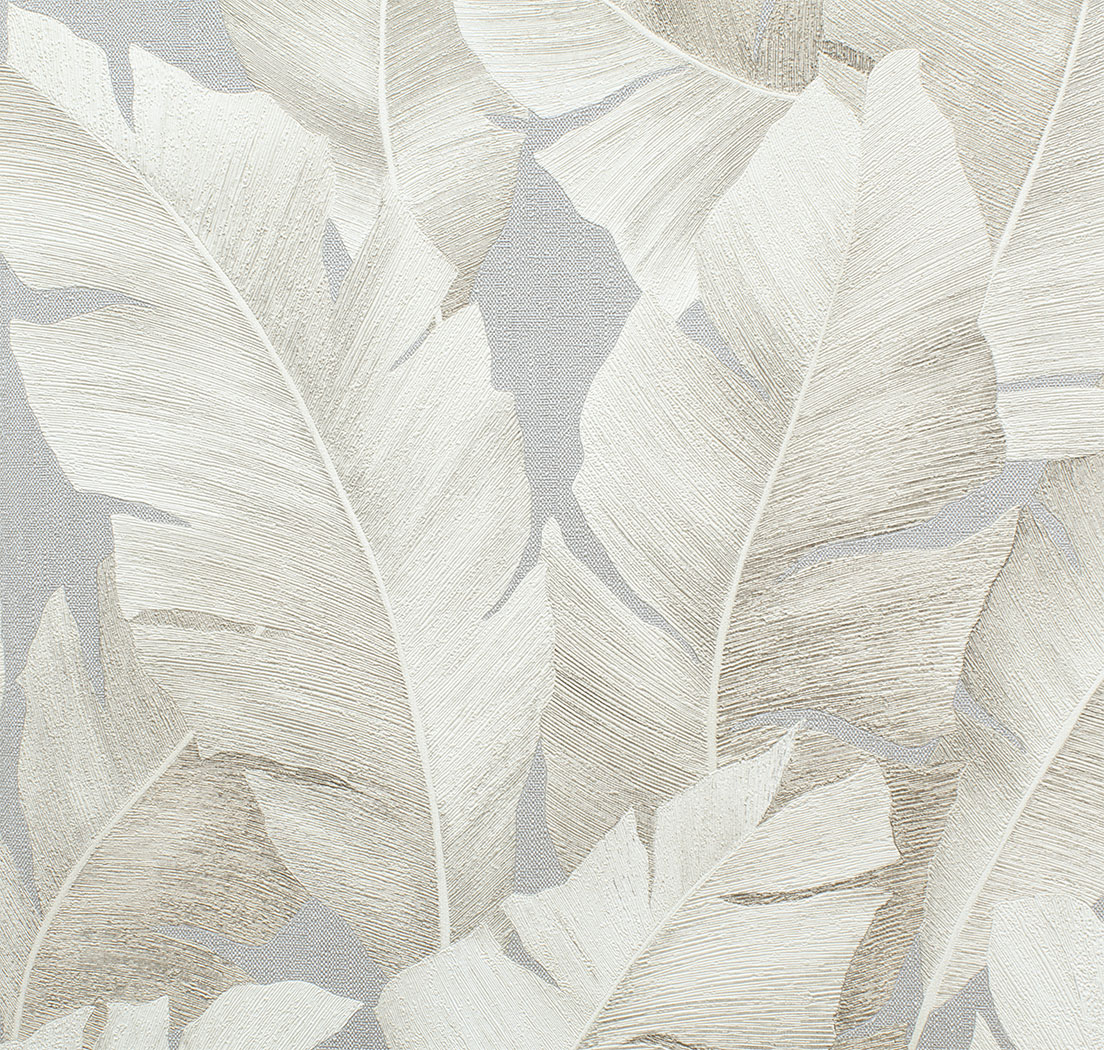 Максимальное количество-50 баллов
1 уровень успешности-до 15 баллов
2 уровень успешности-16-29 баллов
3 уровень успешности-30-44 балла
4 уровень успешности-45-50 баллов
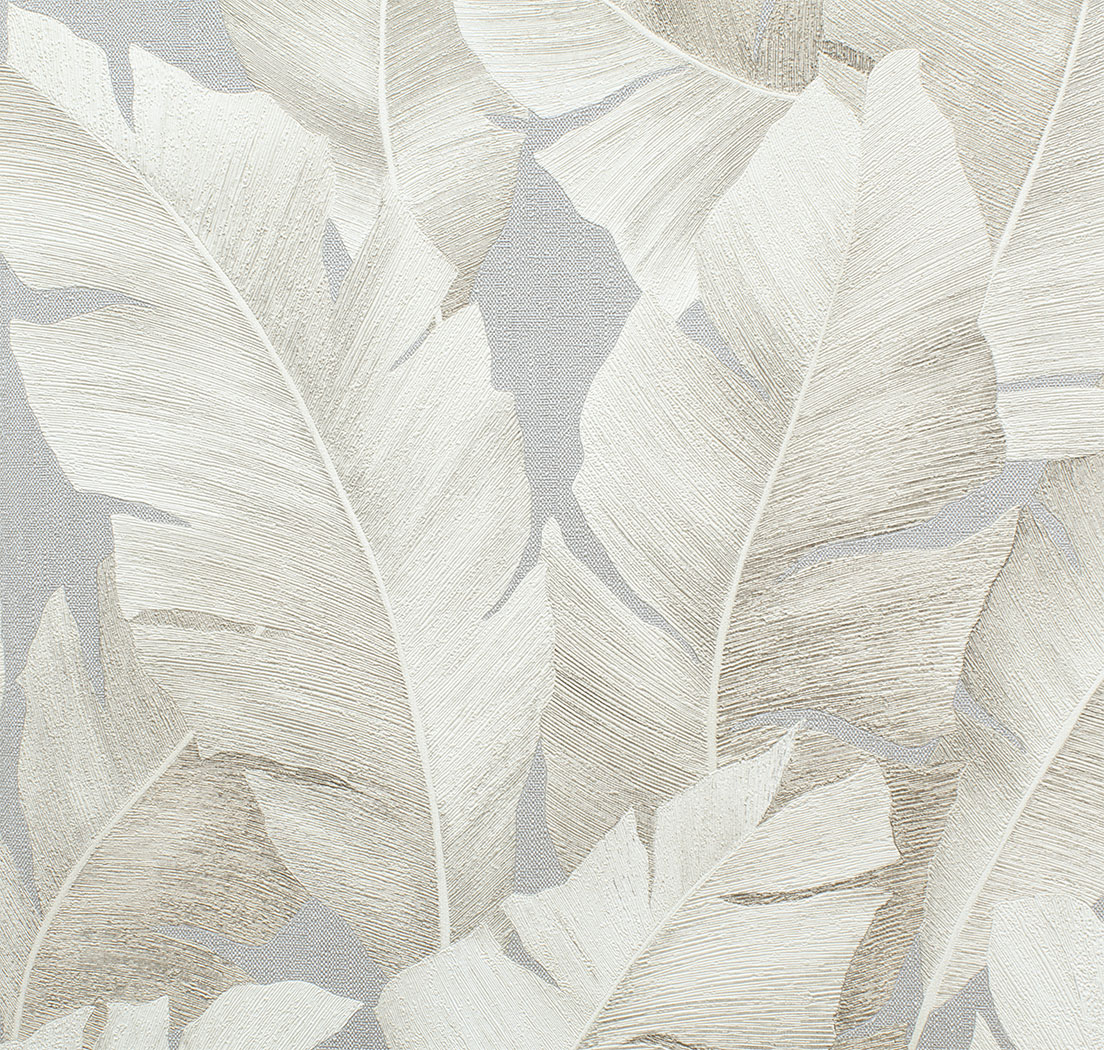 Заключение

	Педагогическая инвестиция делает молодого специалиста владельцем секретов мастерства, накопленного опытными педагогами.
Работа с молодыми и начинающими специалистами помогает коллективу педагогов согласовать свои методические, педагогические и психологические позиции, укрепляет дружеские связи между коллегами, Таким образом, использование мною системного подхода в работе с молодыми воспитателем позволило ему быстро адаптироваться к работе в детском саду, избежать момента неуверенности в собственных силах, наладить успешную коммуникацию со всеми участниками педагогического процесса, сформировалась мотивация к дальнейшему самообразованию.
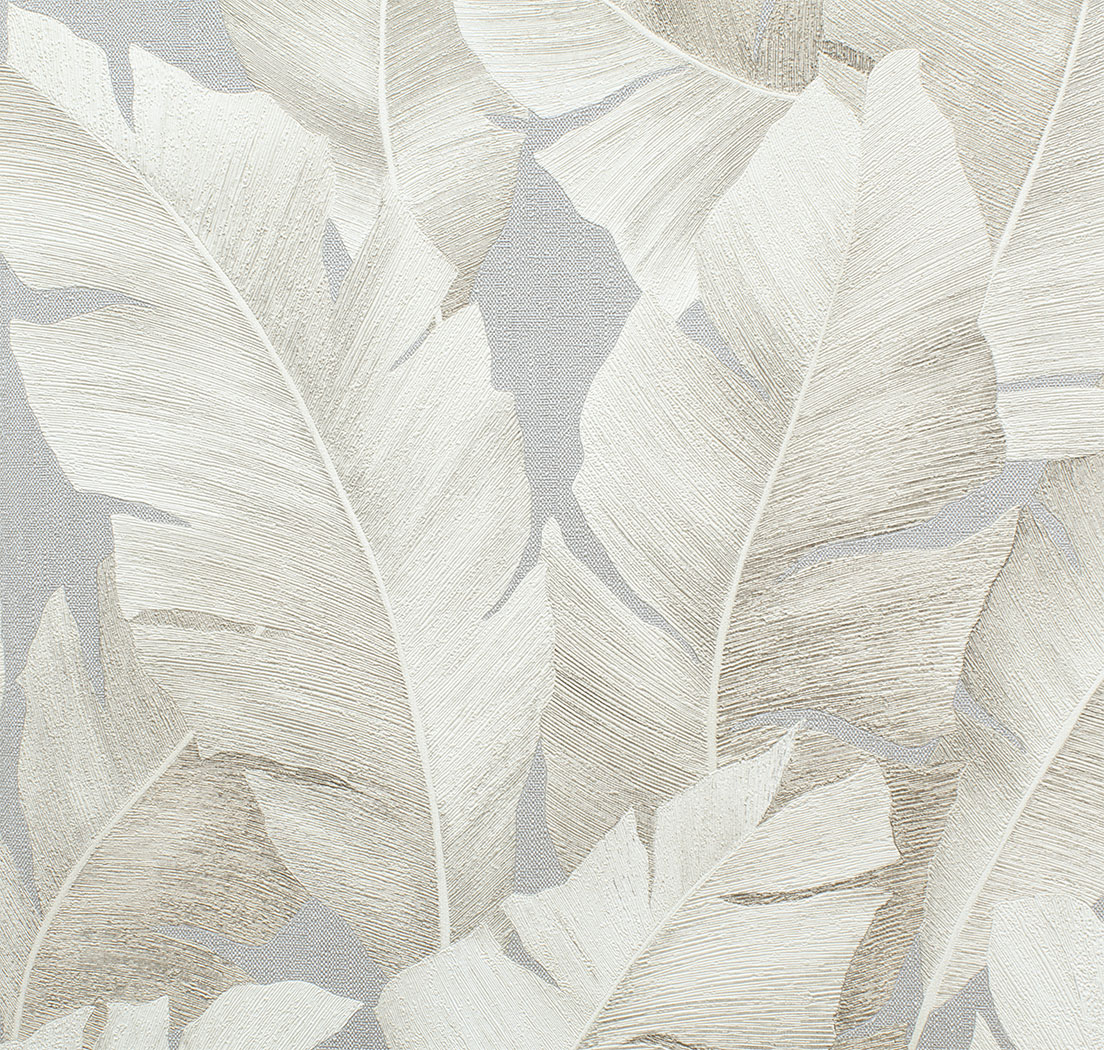 Благодарим за внимание!